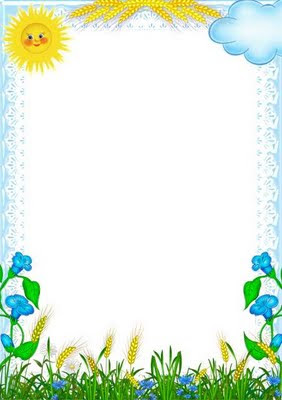 Ủy ban nhân dân Quận Long Biên 
Trường mầm non Giang Biên
LĨNH VỰC PHÁT TRIỂN NHẬN THỨC
Hoạt động 	: Làm quen với toán
Đề tài		: So sánh, sắp xếp thứ tự chiều dài 		  của 3 đối tượng
Đối tượng	: Mẫu giáo nhỡ ( 4- 5 tuổi)
Số lượng	: 25 – 30 trẻ
Thời gian	: 25 – 30 phút
Cô giáo	: Đỗ Thị Hường 
               	  Nguyễn Thị Nhàn
Năm học : 2022 – 2023
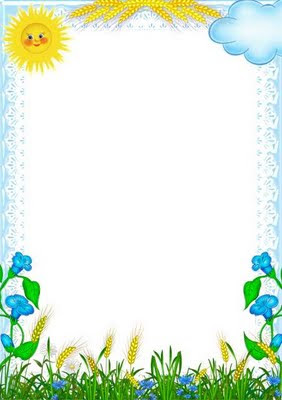 1. Ổn định tổ chức
Chơi TC “Gieo hạt”
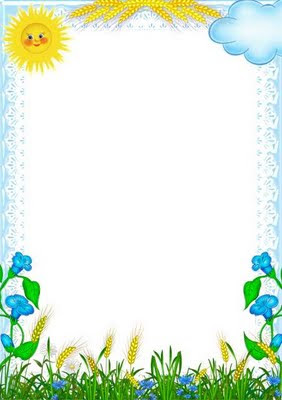 2. Phương pháp, hình thức tổ chức
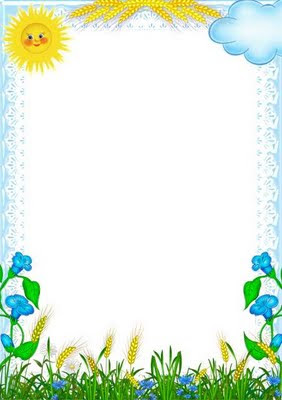 Hoạt động 1Ôn so sánh chiều dài của 2 đối tượng
NHÓM 3: 
HẬU QUẢ
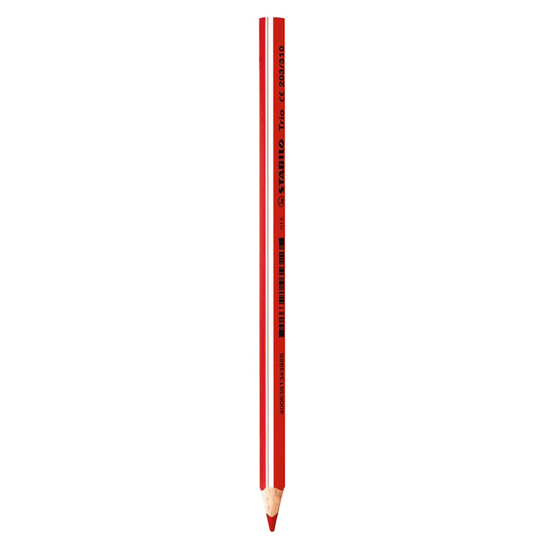 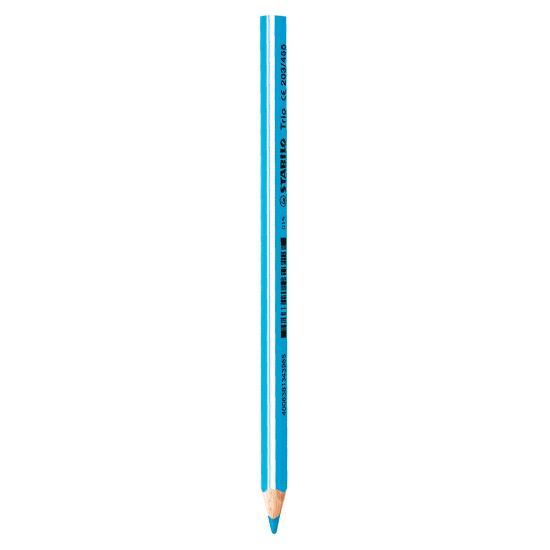 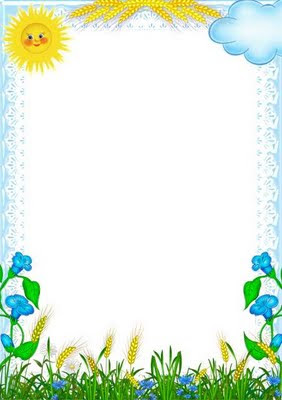 Hoạt động 2
Hình thành mqh dài nhất, ngắn hơn và ngắn nhất
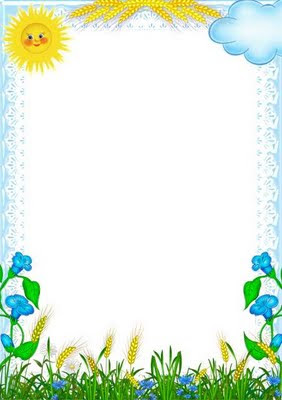 Trò chơi 1
“Ai nhanh nhất”
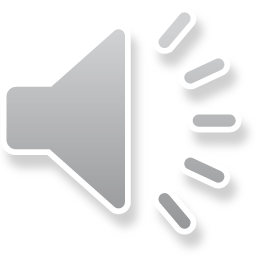 Cách chơi
Cô đọc tên dải giấy màu nào thì cả lớp đọc to chiều (dải giấy màu đó dài của dải giấy đó. Tương tự lần 2 đọc ngược lại.
Trò chơi 2
“Thi xem đội nào nhanh”
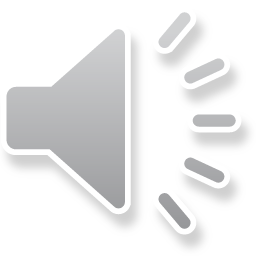 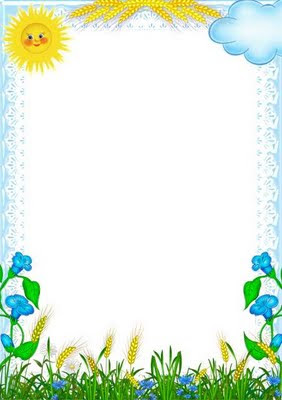 3. Kết thúc